SNS/ProjectX Commissioning/Infrastructure
Willem Blokland
(SNS/RAD)
WorkGroup Controls, Instr.& Protection
What are the requirements for ProjectX?
Identify technical issues for Controls & Instrumentation (and high level applications)
Establish goals and mile stones 
Collaboration and R&D
SNS Commissioning Experience
(K. Jones)
Loss tuning and measurement
Flexibility of cavities 
Hardware (HVCM) reliability -> Shake out period
Dual Source for reliability -> Risk management
Errant beam control -> Diagnostics performance
Robust Intelligent Control system 
What are the (uptime) requirements by the customer?
SNS Research Accelerator Division
Instrumentation
Operations
Controls
Physics
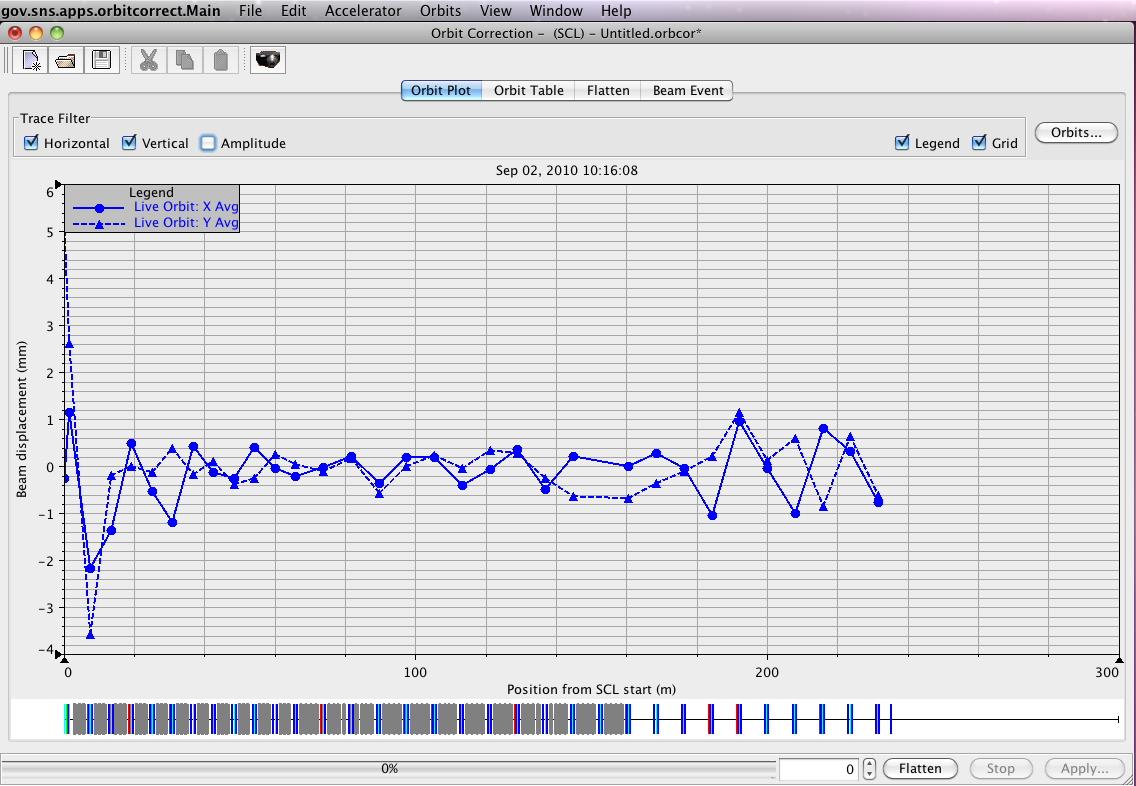 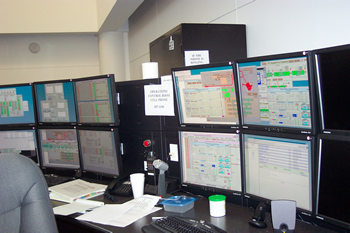 Day to day operations


Console Applications (GUI, Alarm, Tune-up)
Infra-structure: network, consoles, PLC, PPS, MPS, CSS, Timing…. 

EPICS, PLC, VME, VxWorks,…
Beam measurements


Detectors, Electronics, Instrumentation Platform
Optimizing, setup, theory, design

Accelerator applications (XAL)
Simulations
Real-time/offline models
Responsibilities are separated (to a degree) to avoid priority conflicts
Support and use their own infra-structure on top of Controls’
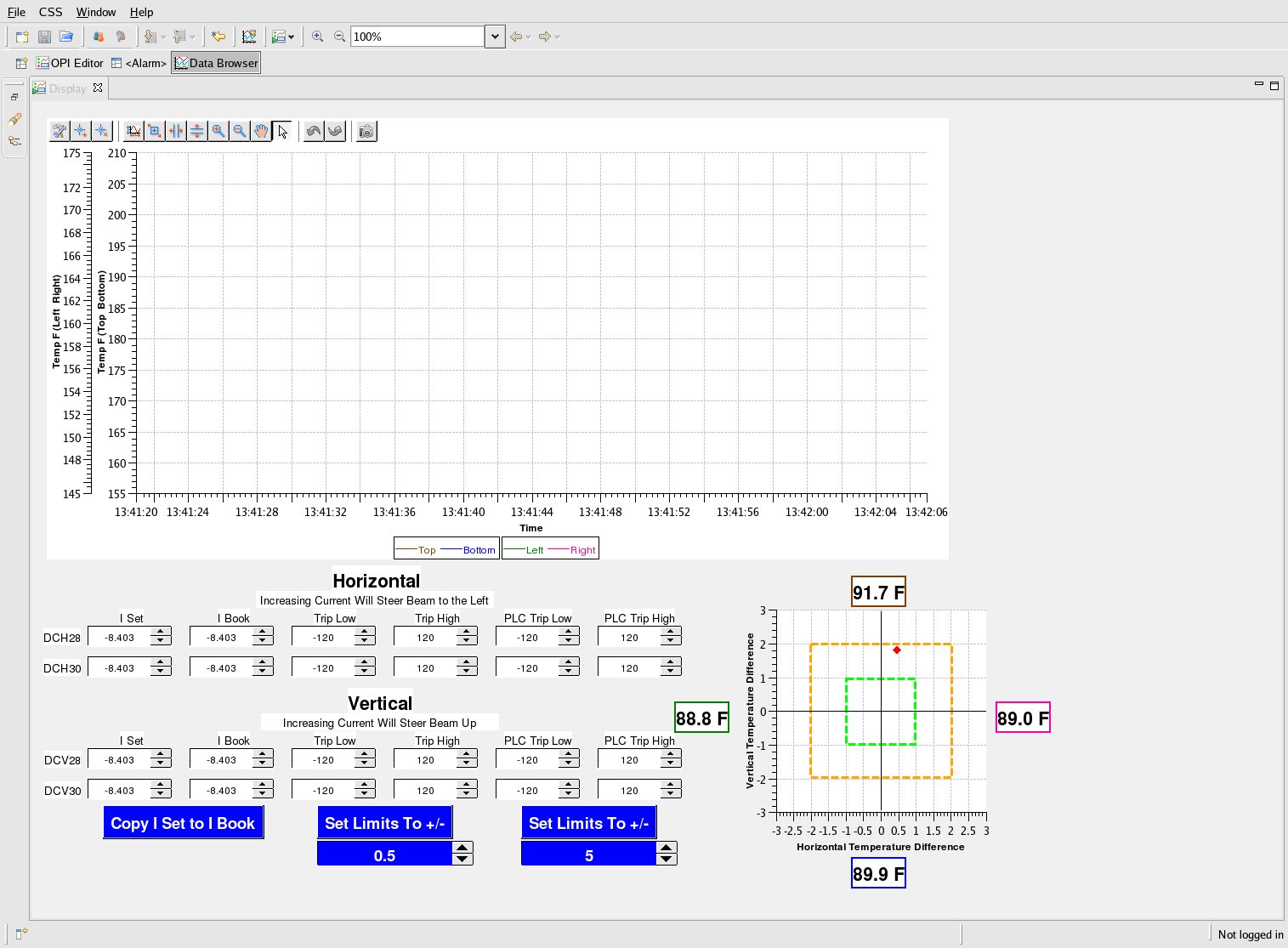 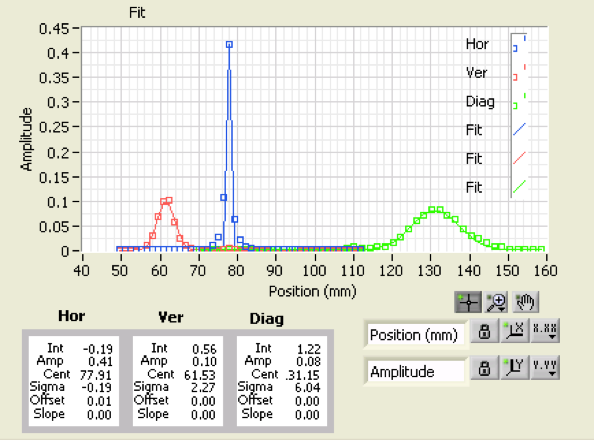 See also previous ProjectX talk on SNS Console Overview, Sept. 2010
Physicist Control System Interface Perspective (SNS)
J. Galambos
Physicists wrote high level programs
Some more, some none
High level programming/script interface
Java, python, matlab, …
Use modern tools for gui, plots, math, …
Simple interface to “physical” quantities
Hide control system connection details
E.g. getAverageHorizontalPosition()
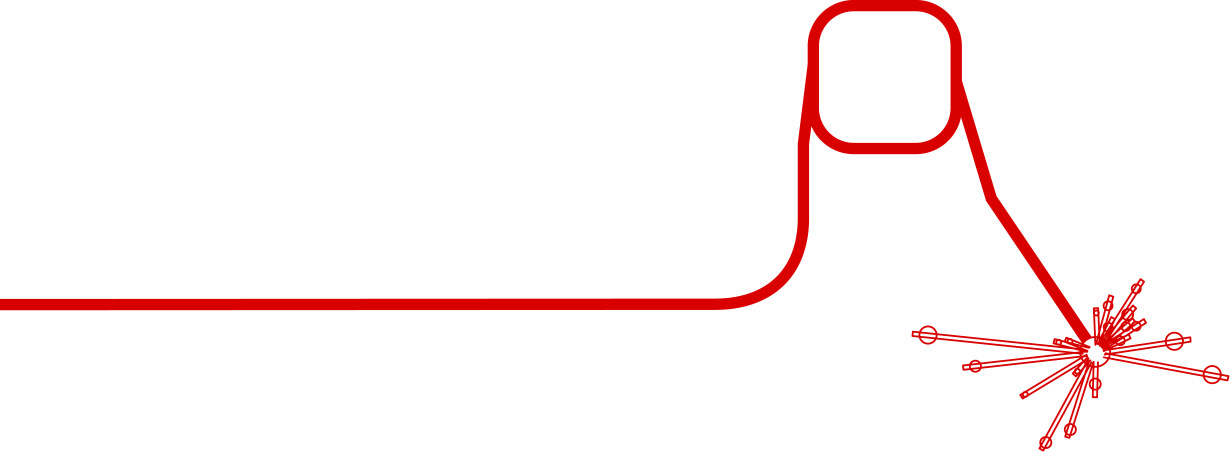 Hierarchical Control System
Management
Planning
Long term planning of the accelerator,  e.g.CD4 goal
Run Coordinator
Operation of the plant, executing
the plan, e.g run beam to 50mA
Operations
Execution
Applications
Plant-wide data collection and optimization
Supervisory
Server
Network
Group Control. For Example: Laserwire Transfer line
NAD
Coordination
(Private) Network
Data-acquisition and processing:
PLCs, NADs
NAD
Control
Wires
Sensor/Actuator
Toroids, BMP plates, Harp, etc
Accelerator
Implementation
Examples
ProjectX Infrastructure
What is required for ProjectX from a top-down perspective? If you don’t do a top-down design and rely on a bottom-up approach only, you can end up with a best guess implementation by people who might not fully understand the difference between the old and the new system.
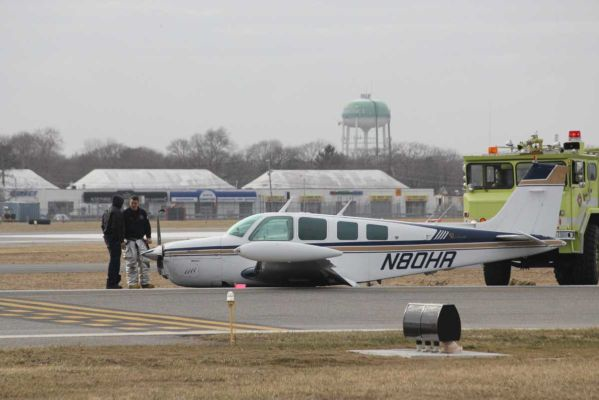 Oh, you wanted wheels with that!
Photo credit: Kevin P. Coughlin
ProjectX Infrastructure
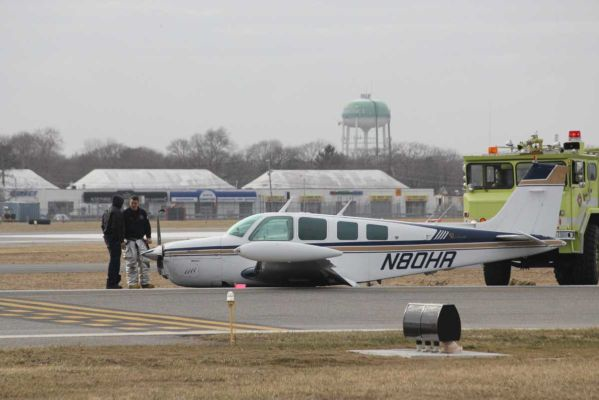 Discussion:
What do you envision for the ProjectX Control Room Environment?
Console screens-> graphics, alarms
Physics applications 
programming environment
Rapid development
Who develops in what programming language
What data is needed and at what rates
Archiving and retrieval
Network requirements